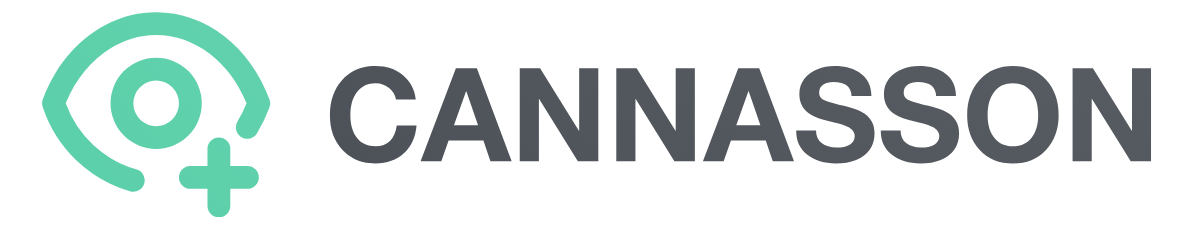 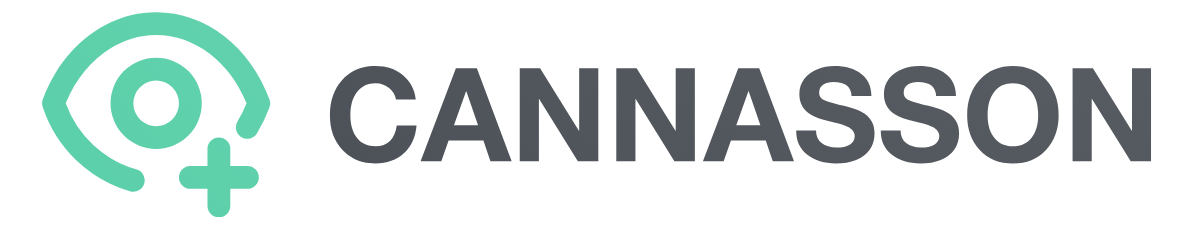 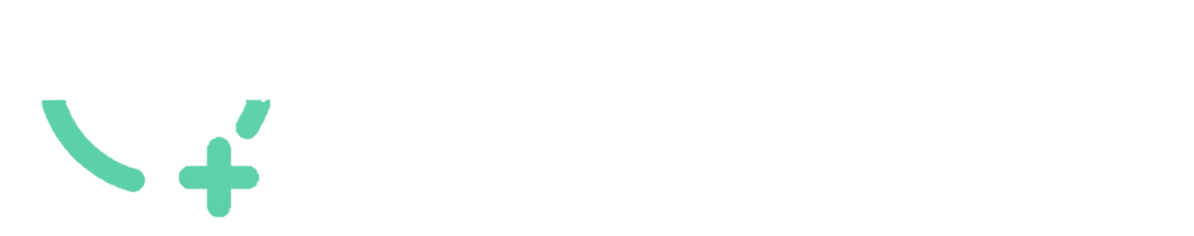 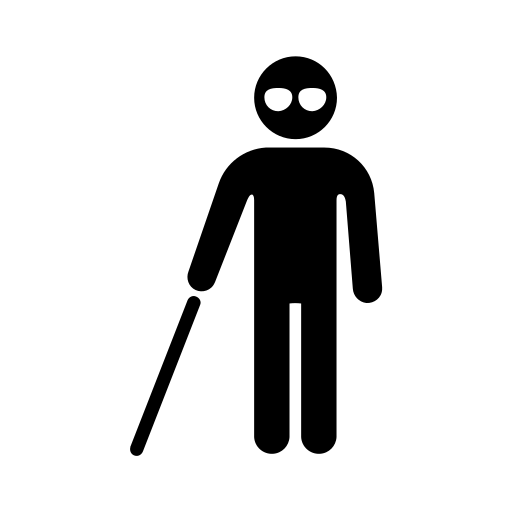 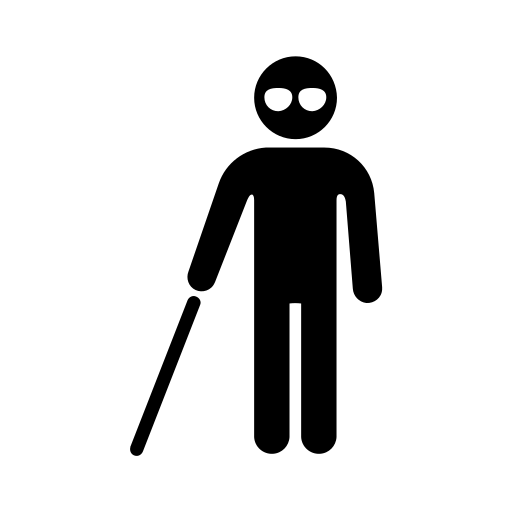 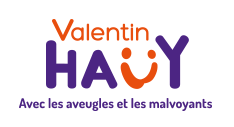 1.7 million de français atteints de troubles graves de la vision
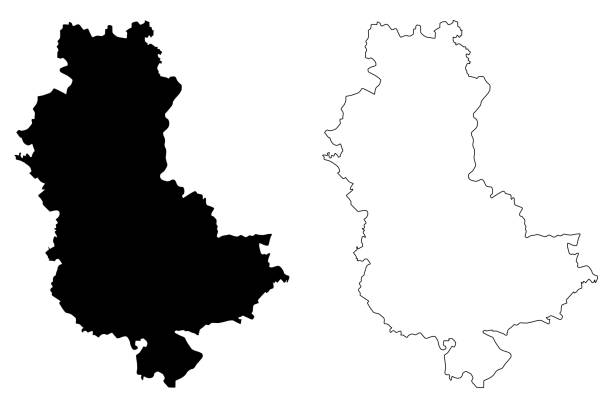 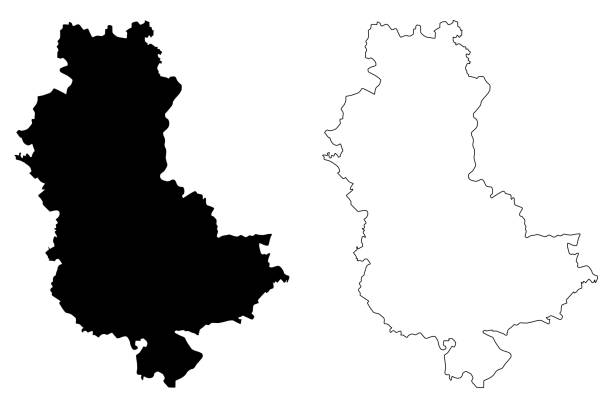 UNE SOCIETE INADAPTEE
Bruits
Véhicules silencieux
Obstacles diversifiés
LE CHIEN GUIDE 
30 000 €
Délai d’attente
Forte fatigabilité 
Distraction
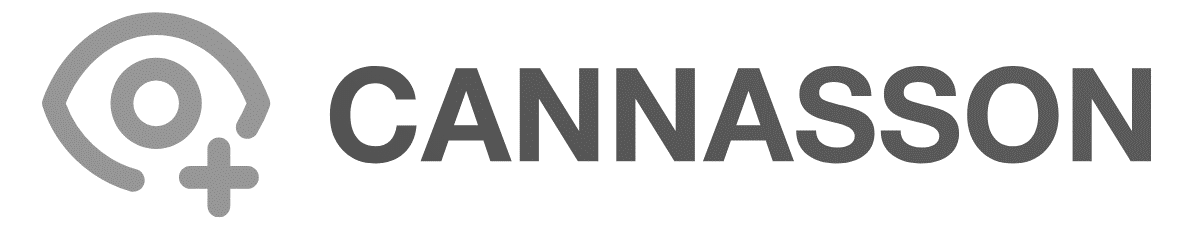 2
Une offre de cannes « connectées » insuffisante
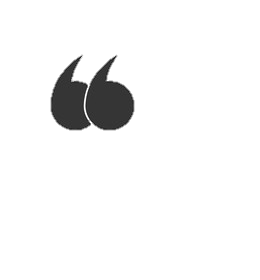 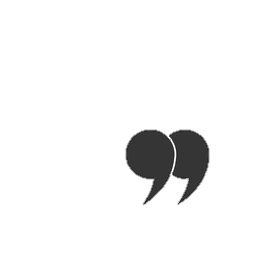 On a testé pour vous : la canne connectée WeWalk
Vidéo publiée par l’association EQLA
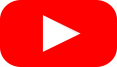 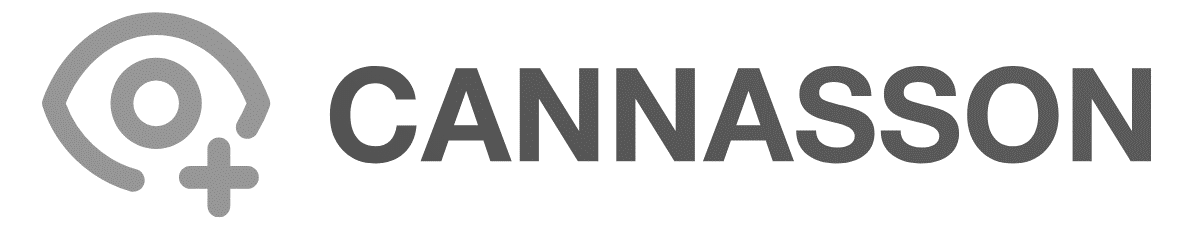 3
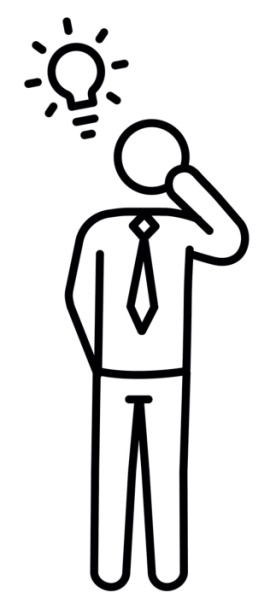 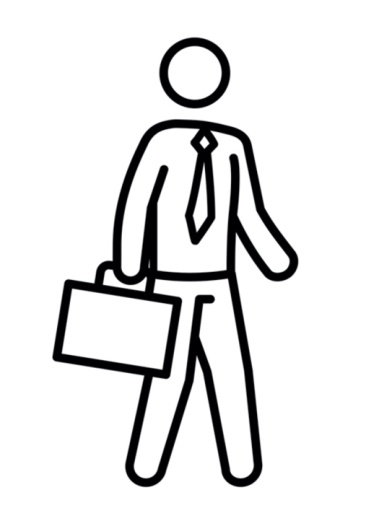 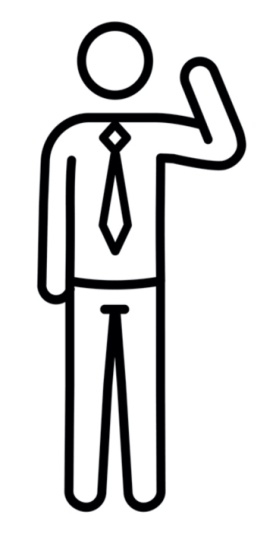 Gisio  Grifnee
Directeur Marketing
Liam Poupard
Directeur général,
Responsable R&D
Adin Mehmedovic
Directeur Financier
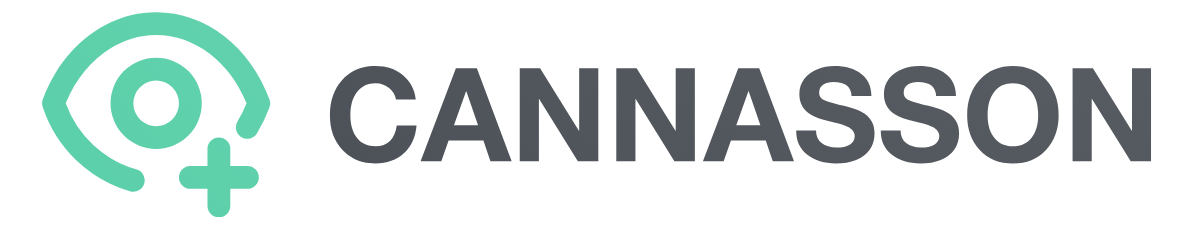 5
Vibra’son IA
Structure en aluminium
Télescopique
Bandes fluorescentes
2 capteurs LIDAR
Extrémité interchangeable
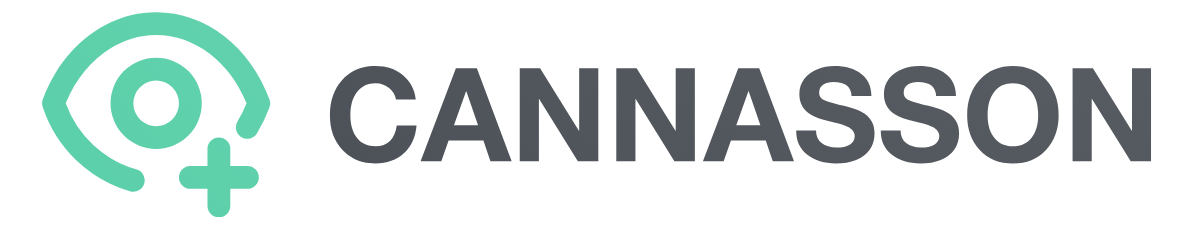 6
© Maëlys Leon Dit Volny, chargée de mission graphisme
Vibra’son IA
4 modules de vibration, fixation par Velcro
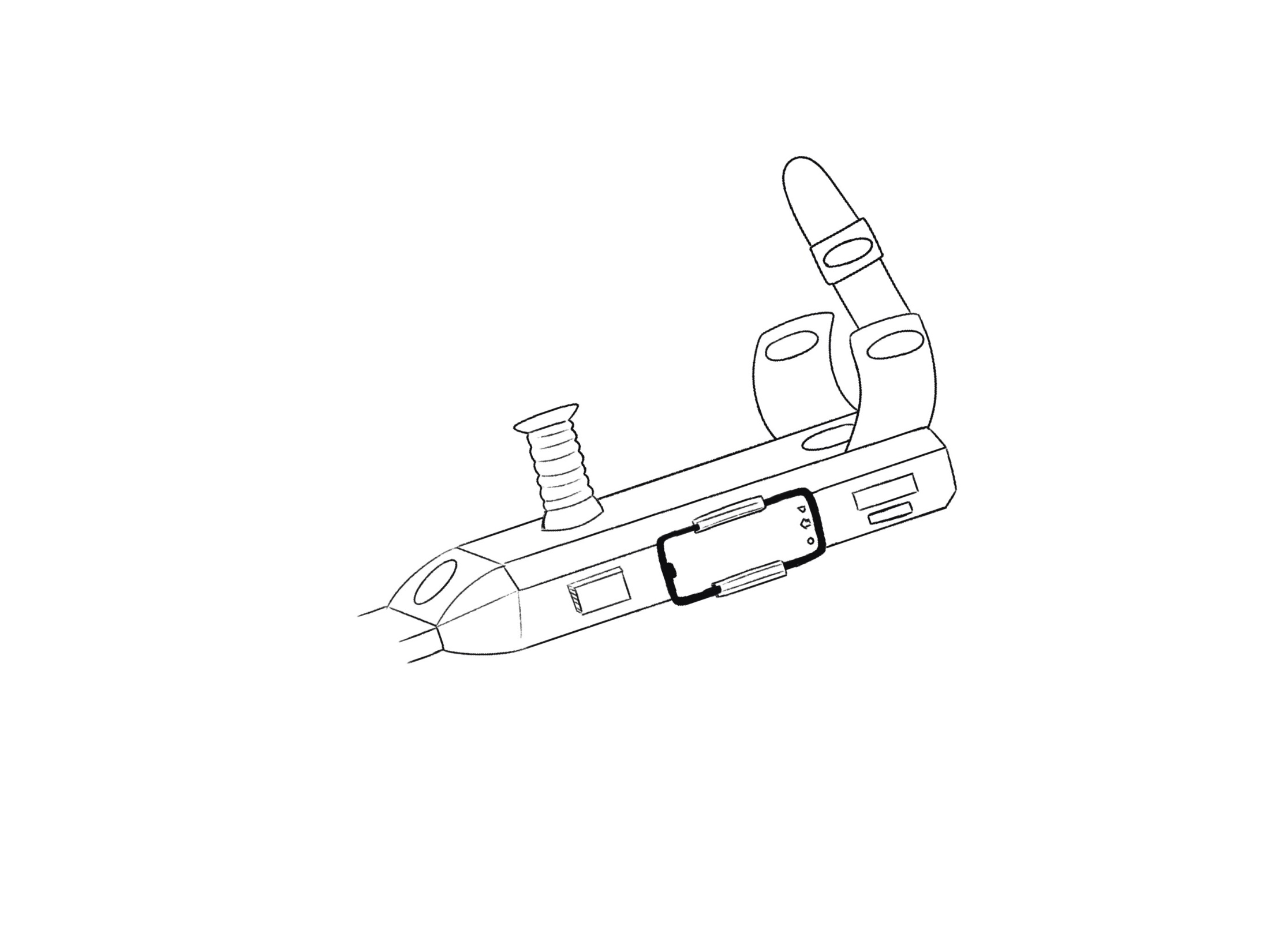 Fixation pour téléphone
Boutons texturés
Chargement par induction
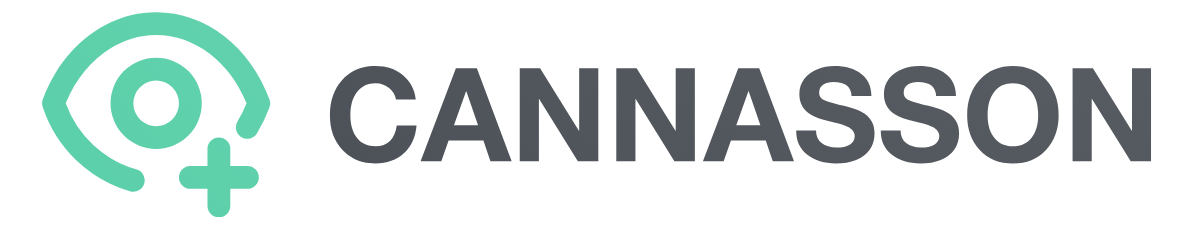 7
Vibra’son IA
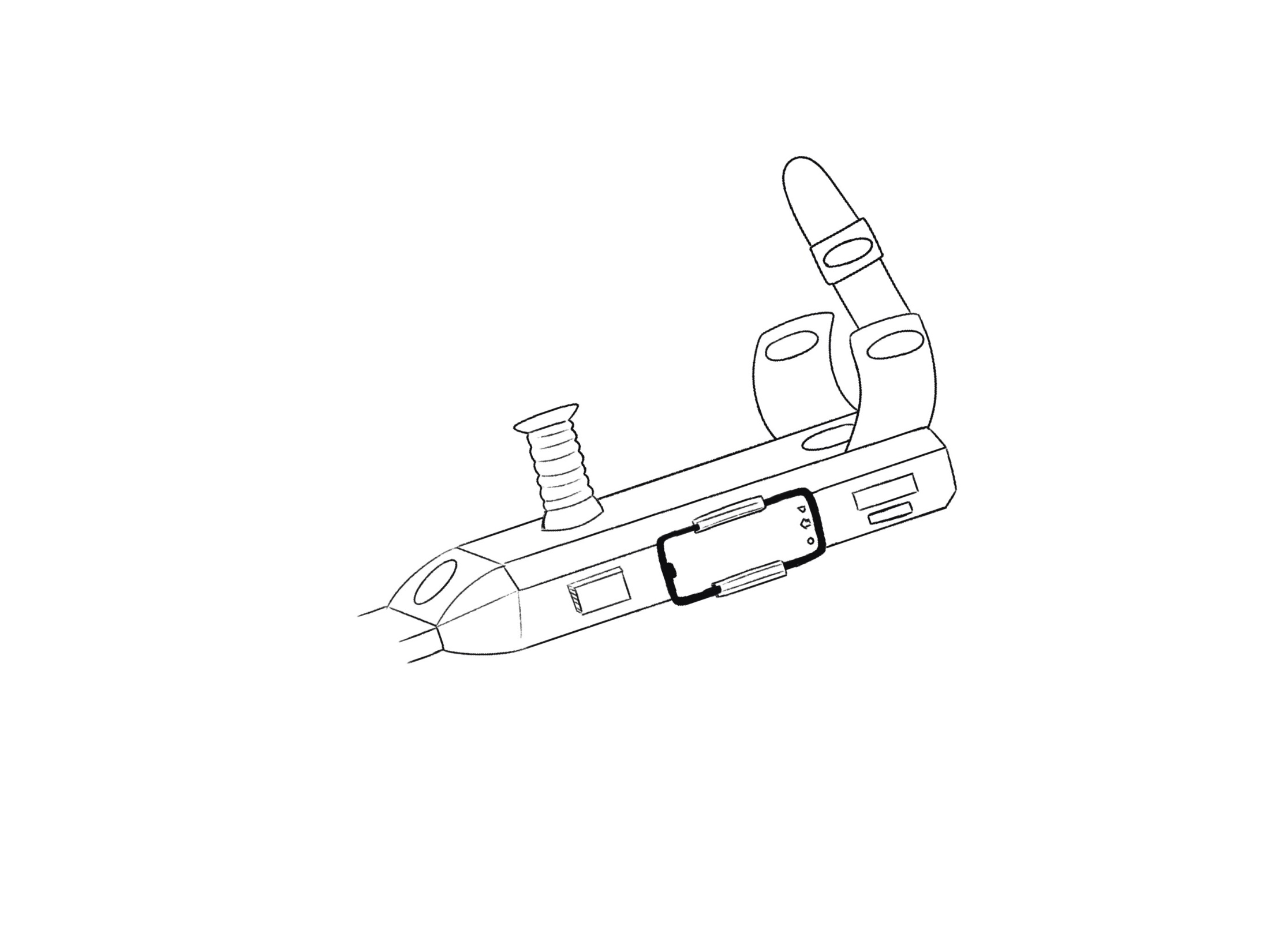 Système de Vibration Dynamique : technologie Dualsens
Connexion Bluetooth : application GPS + écouteurs
Contrôles directs sur la canne
Fonction « mapping »
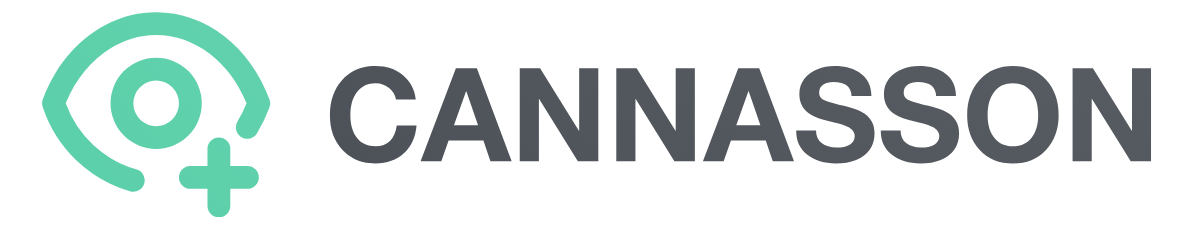 8
Vibra’son IA  : Éléments chiffrés
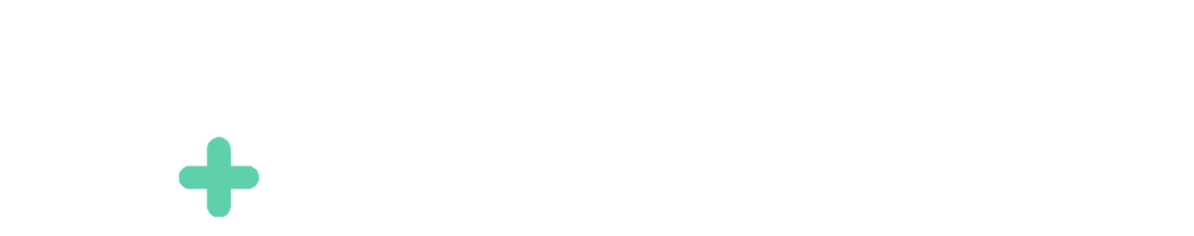 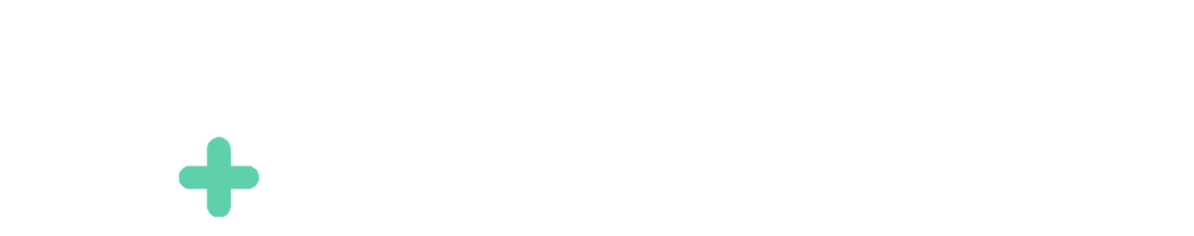 Remboursement de la sécurité sociale 
(liste LPPR)
= 70 % du prix
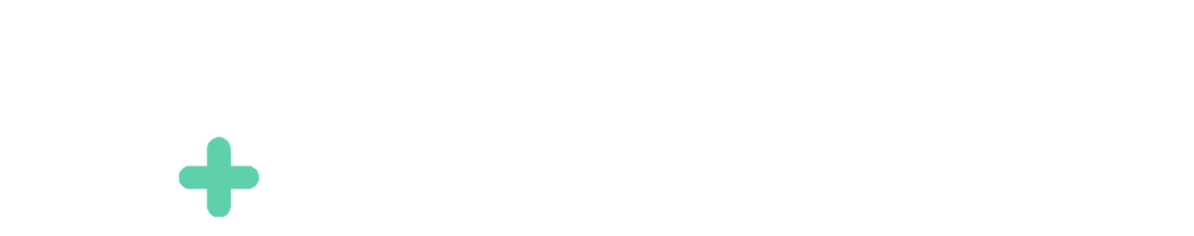 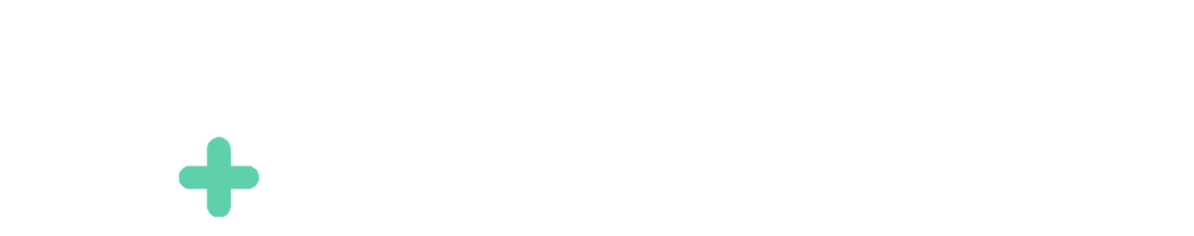 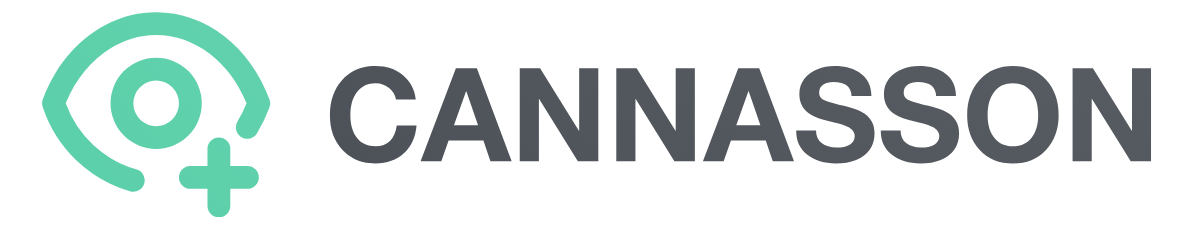 9
Vibra’son IA  : un réseau de distributeurs pour un service personnalisé.
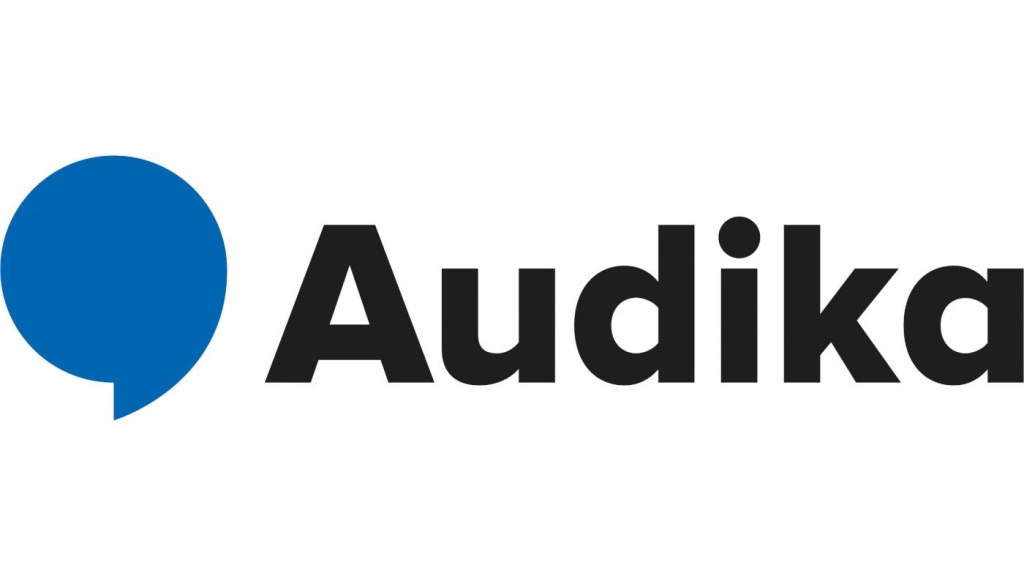 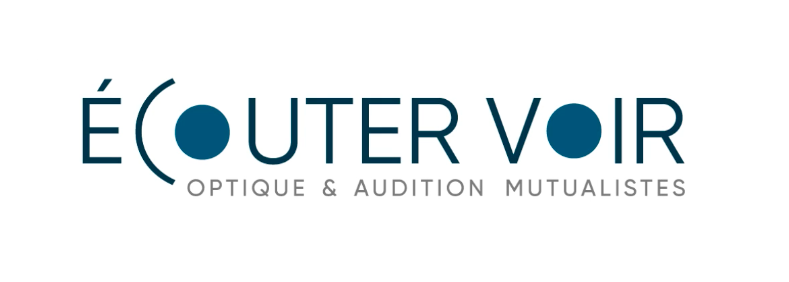 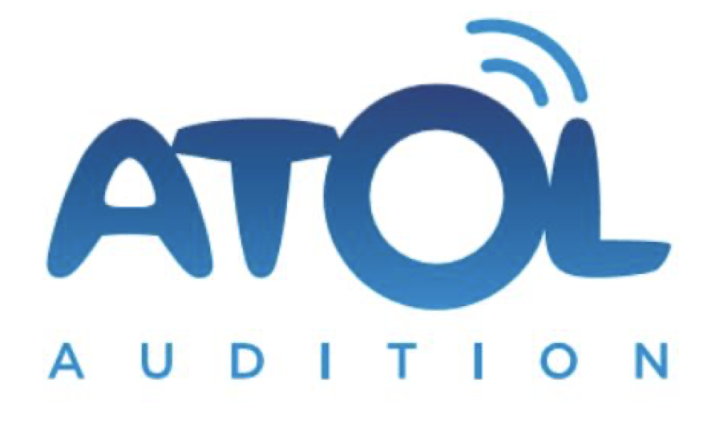 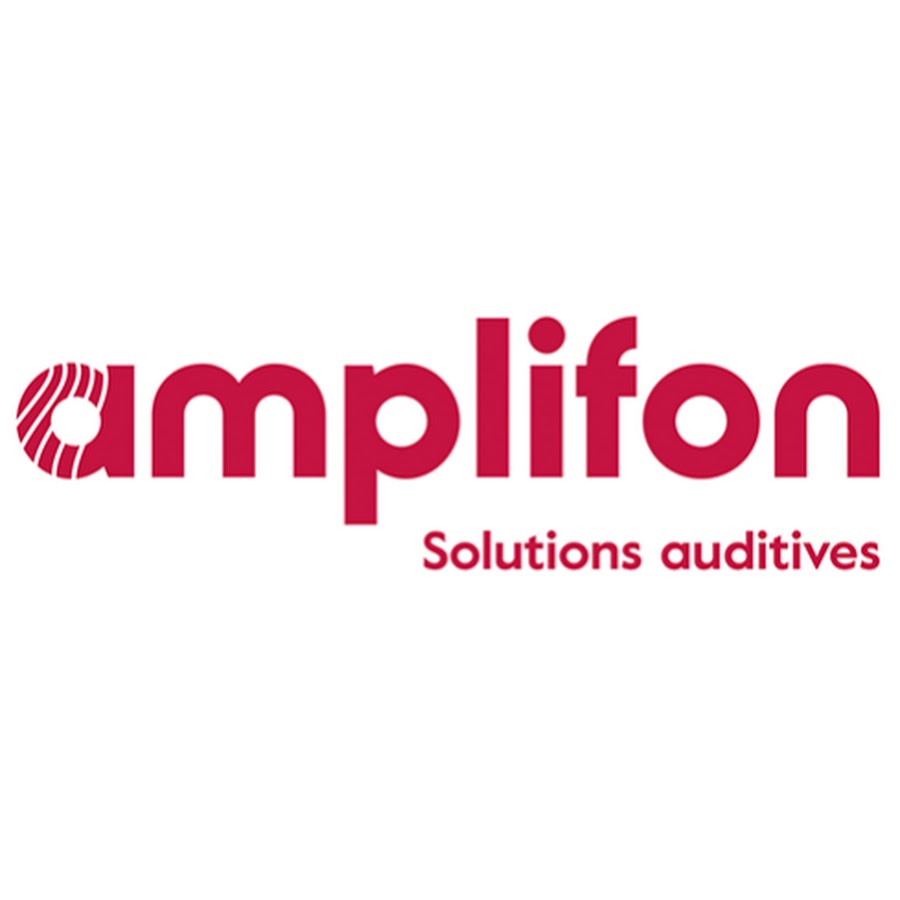 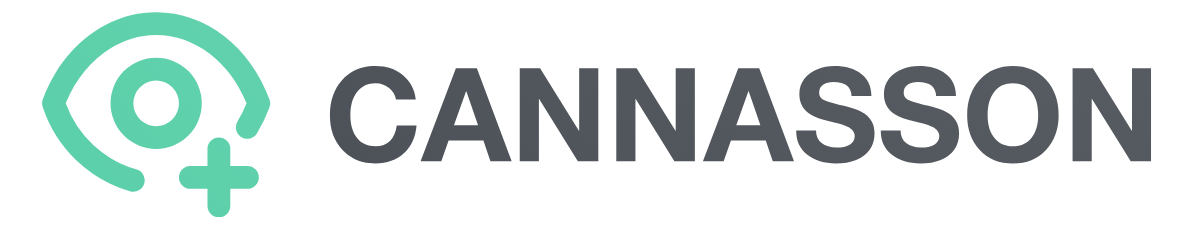 10
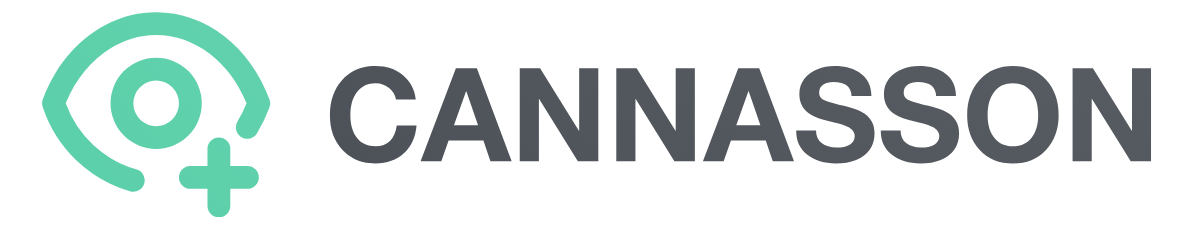 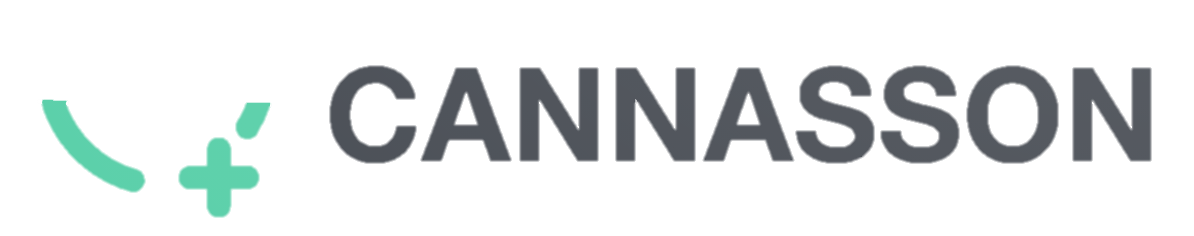 Cannasson. Voyez le monde en vibrations
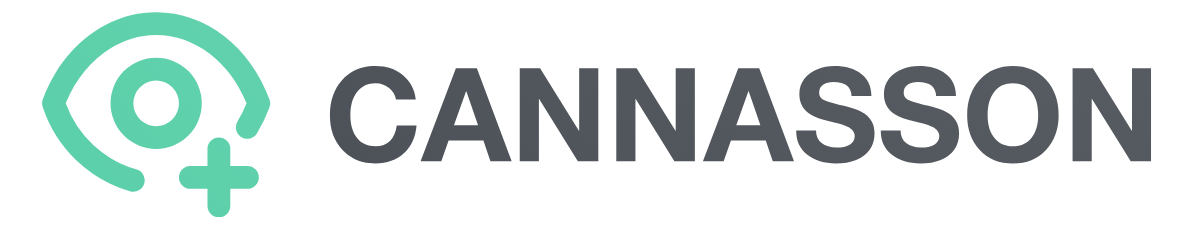 © Louis Portigliati, Chargé de mission communication